Az ellátottjogi képviselet
 2015-ben

Dr. Kiss László
Főigazgató-helyettes
Külsővat
2015.11.24.
Az OBDK feladata összetett:
Jogvédelmi (betegjogi, ellátottjogi, gyermekjogi) 
dokumentáció-kezelési 
módszertani
nemzetközi, határon átnyúló
hatósági nyilvántartás vezetésére szóló hatáskörből áll.
Az ellátottjogi képviselet
 gondoskodik az ellátottak törvényben meghatározott jogainak védelméről „kezdeményező jogvédelem”
 a jogvédelmi képviselők foglalkoztatásáról, munkájuk szervezéséről és szakmai, szervezeti irányításáról;
 módszertani feladatok, eljárásrendek, protokollok kidolgozása
Oktatás (120 órás jogvédelmi képzés és féléves felsőoktatási kurzus)
szakmai füzetek, tájékoztatók kiadása
Ellátottjogi szakmai kiadványok

Milyen kérdésekkel fordulhat az az ellátottjogi képviselőjéhez? A szociális szolgáltatások igénybevétele során felmerülő általános és speciális jogok
Tájékoztató a gondnoksággal kapcsolatos eljárásokról
Tájékoztató a hajléktalanok ellátásának ellátottjogi vonatkozásairól
Tájékoztató a pszichiátriai betegek jogairól
Ellátottjogi esettanulmány
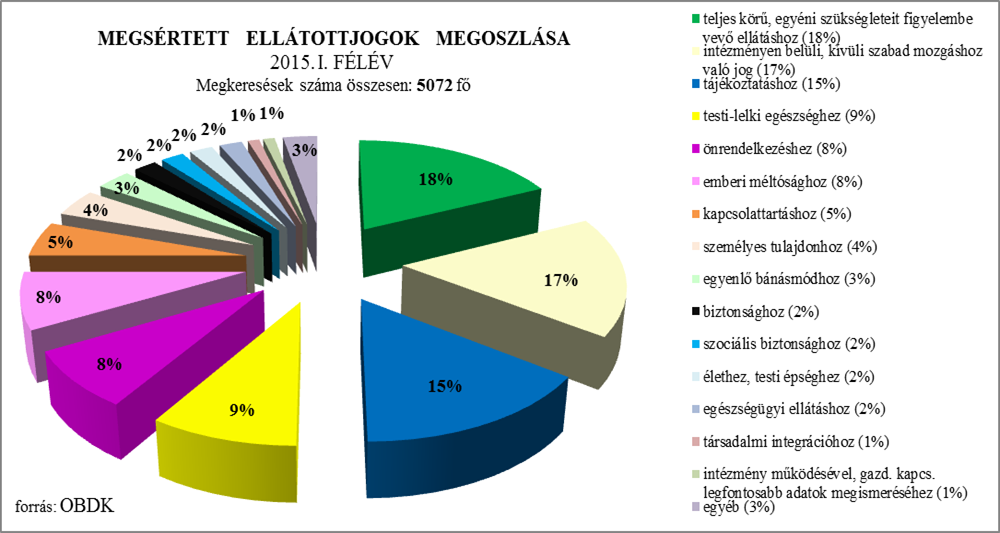 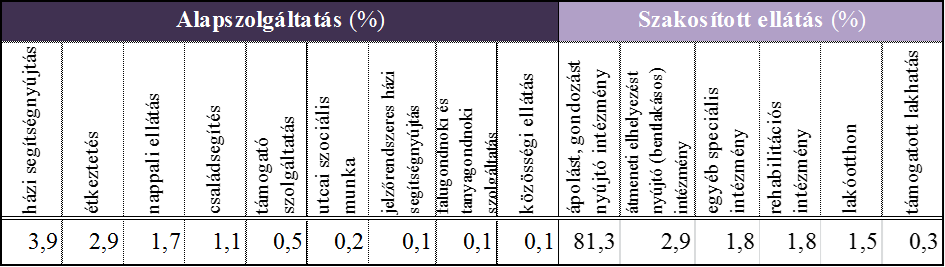 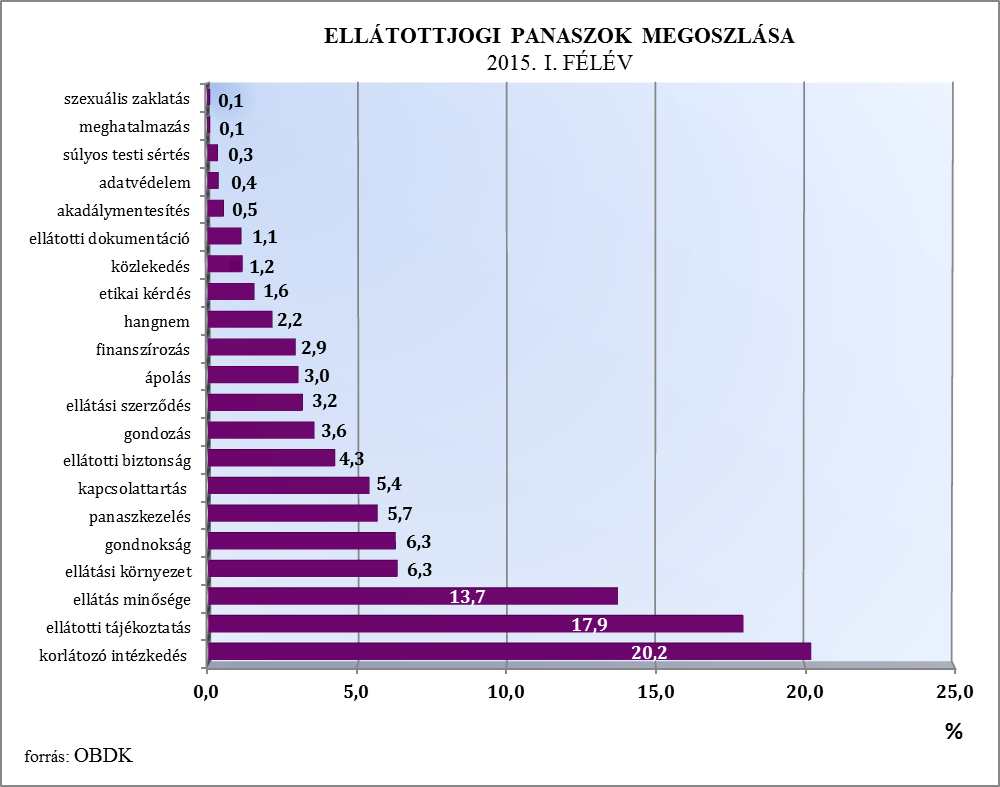 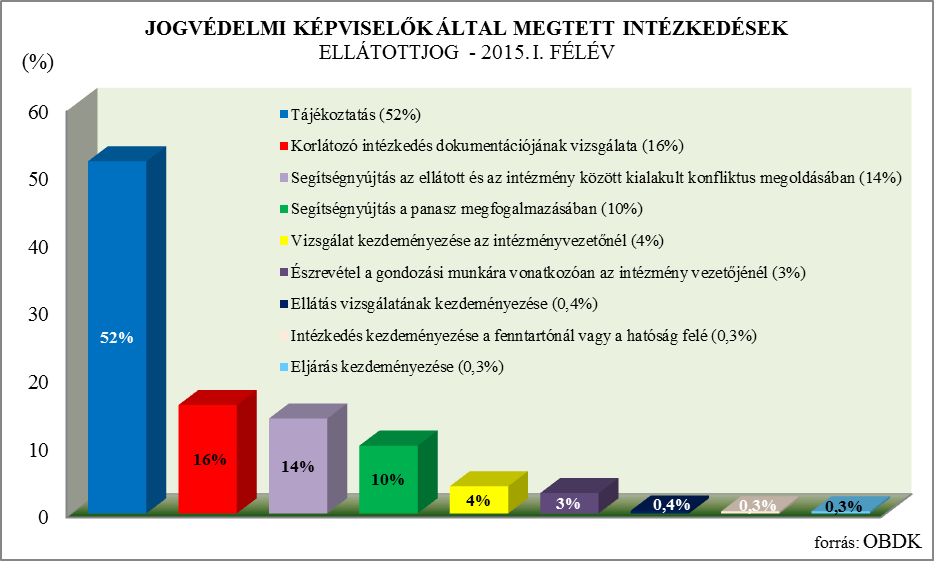 „Tudom, hogy van jogom”
Az ellátottak minél közvetlenebb és szélesebb körű megszólítása érdekében, 2015 tavaszán művészeti pályázat kiírása
A vers-mese, rajz-festmény, egyéb képzőművészeti technikák kategóriákban 297 pályázó közel 700 pályamű
Szakmai zsűri 3 kategóriában 29 díjat ítélt meg
7 régióban vándorkiállítást és szakmai napot tartottunk
Legszebb pályaművekből 2016. évre falinaptár készült
Az OBDK a jogvédelem érdekében
„Nem mindig lehet megtenni amit kell, de mindig meg kell tenni amit lehet.”
/Bethlen Gábor/

Köszönöm a figyelmet!